2018. reggeli áhítatGerendás, Általános Iskola
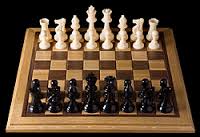 Vigyázz az amálékiakkal!
„Harcolni fog 
Amálék ellen az 
Úr 
nemzedékről nemzedékre.” 
2Móz 17,16
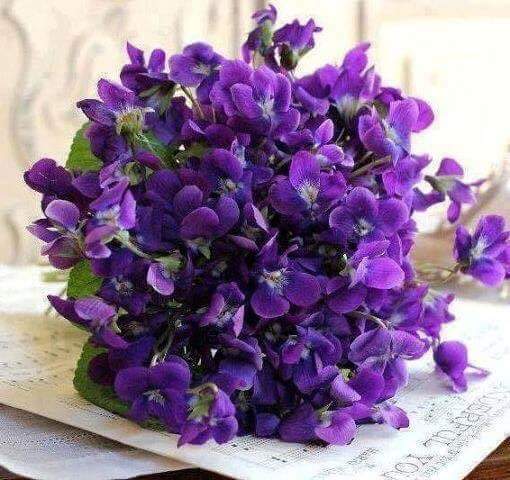 DÍSZTÁVIRAT
Minden alkalmat megragad, hogy megtámadjon:
	- sérült
	- sebezhető
	- figyelmen kívül hagyott területeiden.
Gal 5,17
„Mert a test kívánsága a Lélek ellen tör, 
a Léleké pedig a test ellen, 
ezek viaskodnak egymással, 
hogy ne azt tegyétek, 
amit szeretnétek.”
„Előtökbe adtam az életet és a halált…”
5Móz 30,19